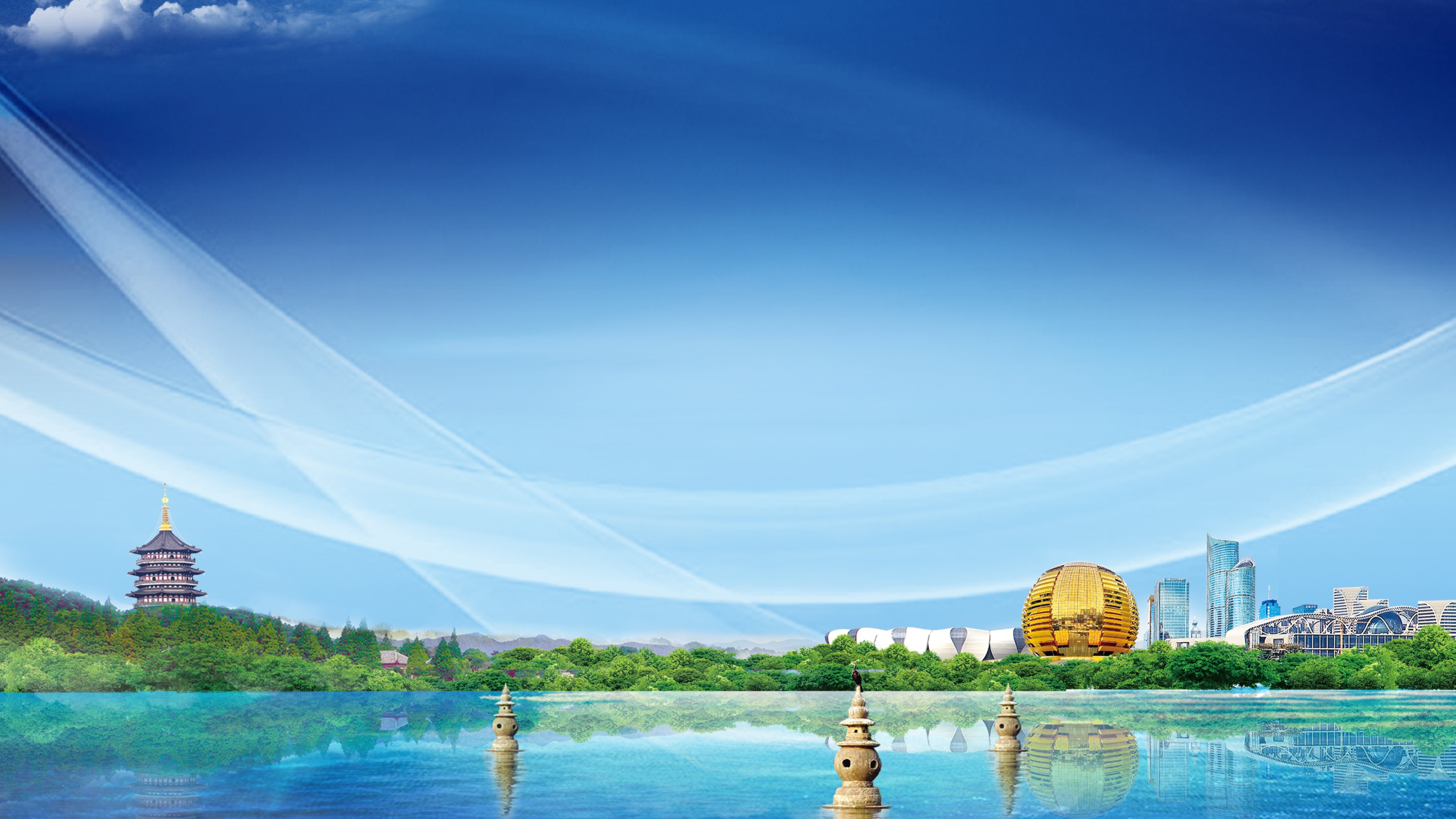 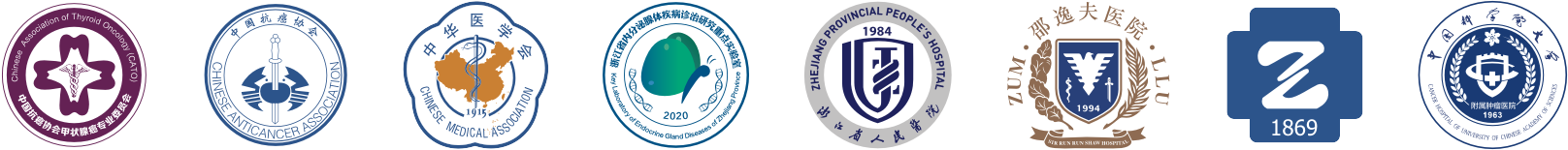 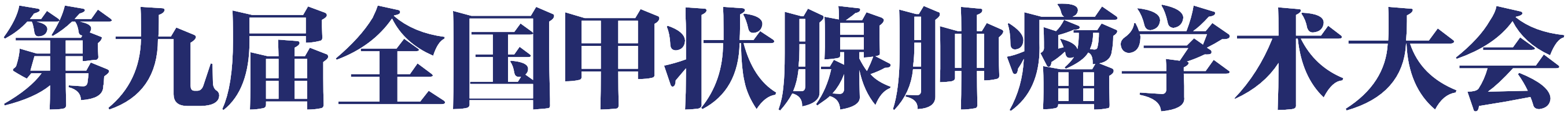 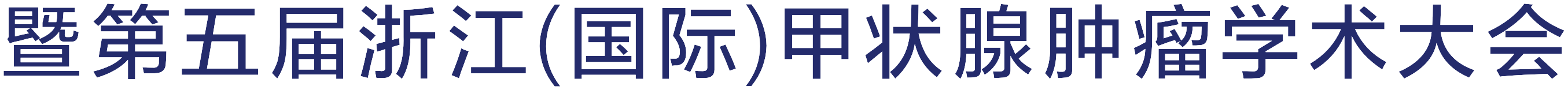 PPT模板
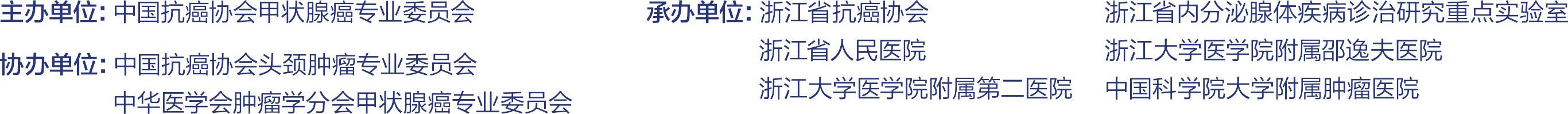 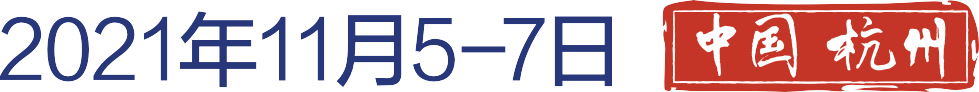 专家简介
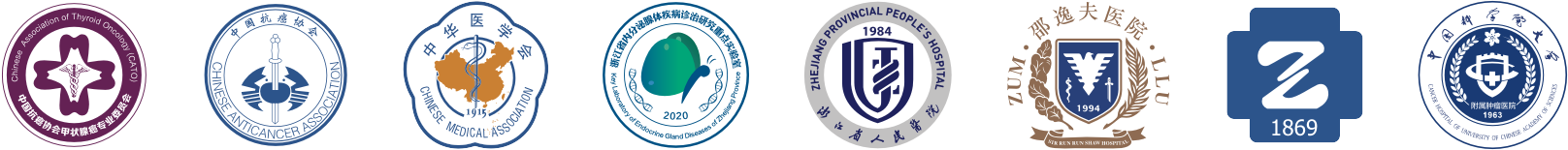 解放军第903医院肿瘤科主任、肿瘤学博士、副主任医师
浙江省抗癌协会理事
浙江省医师协会理事
浙江省抗癌协会血液淋巴专业委员会委员
浙江省抗癌协会康复与姑息专业委员会委员
浙江省抗癌协会肿瘤靶向及细胞治疗专业委员会委员
浙江省医师协会肿瘤精准治疗专业委员会委员
PPT模板
专家名
肿瘤科 | 副主任医师
近年在Int J Cancer、Br J Surg等国际知名肿瘤学杂志上发表SCI收录论文20余篇，其中第一作者或通讯作者10余篇；承担国家自然科学基金、浙江省自然科学基金等国家和省部级科研项目10余项，参与20余项；获军队医疗成果一等奖1项，上海市科技进步二等奖1项。
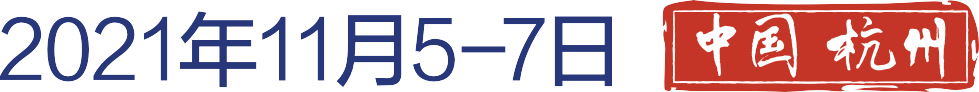 主持专家简介
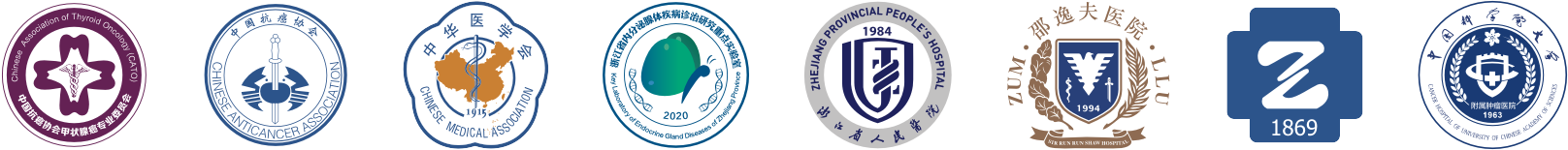 专家名
专家名
专家名
专家名
单位名职务
单位名职务
单位名职务
单位名职务
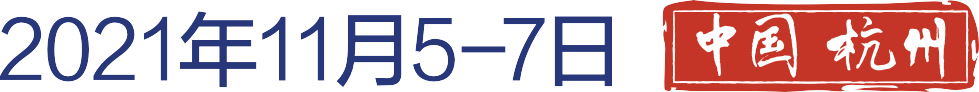 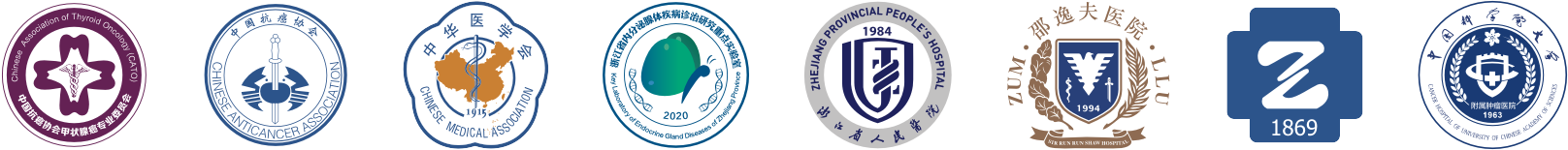 讨论专家简介
专家名
专家名
专家名
专家名
单位名职务
单位名职务
单位名职务
单位名职务
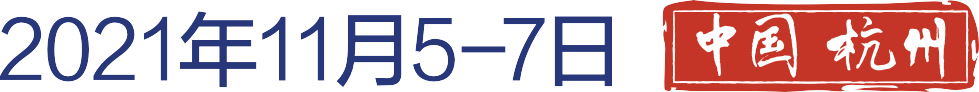